Improving official statistics with credit and debit card data. Some insights on selection bias
María Valdivieso-Anívarro. Applied Economics. University of Oviedo. ma.valdivieso@outlook.com 
María Rosalía Vicente. Applied Economics. University of Oviedo. mrosalia@uniovi.es
Credit/Debit Card Transaction Records versus Survey-Based Statistics
ADVANTAGES
Survey-based statistics: Does the respondent proper and accurately recall what he has purchased and how much he has spent?
Transaction records: No measurement errors

LIMITATIONS
Transaction records: Self-selection bias
Credit/Debit Card Transaction Records
Table 1. Sample Credit/Debit Card Detail Records
EXP_XXX: Expenditure categories (35):

Grocery Stores. Supermarkets
Eating Places. Restaurants 
Service Stations 
Drug Stores and Pharmacies
Tax Payments - Government Agencies
Book Stores
…
Table 2. Self-reported average monthly incomes in capital city in 2016
Source: Own calculations from credit/debit card records database.
Figure 1. Monetary poverty rates and self-reported average monthly incomes (2016) by capital city districts
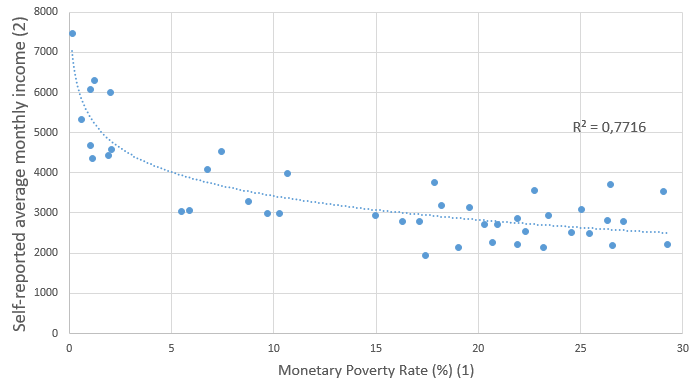 Notes: (1) Monetary poverty rates are defined as % of people whose expenditure is below the basic consumption basket (2) Credit/debit card records database
Improving official statistics with credit and debit card data. A cautionary tale
‘Big data’ has arrived, but big insights have not. The challenge now is to solve new problems and gain new answers — without making the same old statistical mistakes on a grander scale than ever.’ 

Hartford (2014)
Thanks
María Valdivieso-Anívarro. Applied Economics. University of Oviedo. ma.valdivieso@outlook.com 
María Rosalía Vicente. Applied Economics. University of Oviedo. mrosalia@uniovi.es